ADIT Meeting
2021-01-26
2021-10-20
2
New employees
Tekniker (postdoc) – from April
            Sebastian Ferrada
2021-10-20
3
LiU - Covid-19
New policy based on pandemic levels
https://insidan.liu.se/HR-Personal/coronavirus/coronavirus/1.784719/Beslut-aktivering-pandeminiva-varen-2021.pdf
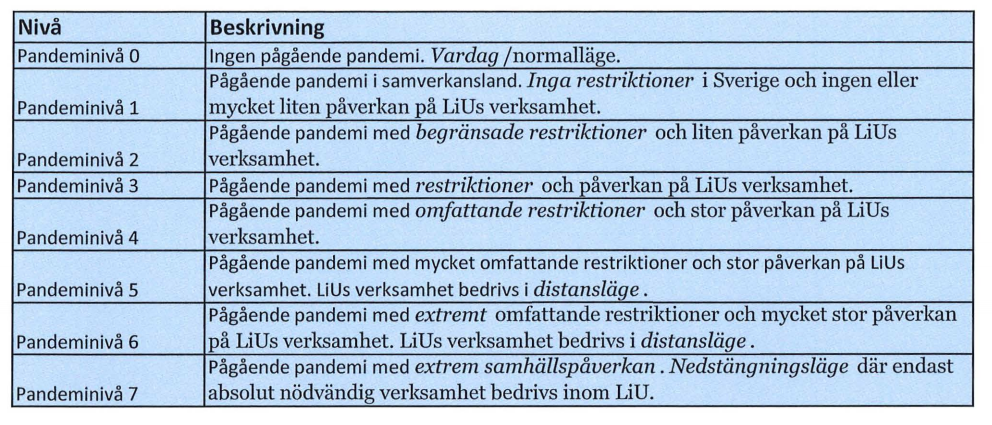 2021-10-20
4
LiU - Covid-19
Current level: 4 until 2021-03-28
    For teaching/examination: plan according to level 4 for 2021VT

Priorities for students on campus: 1) last year, 2) necessary for progression, 3) not possible distance 4) other

Priorities according to the deans: (only take up ADIT-relevant)
Absolutely necessary: last year exam, (parts of thesis)
Necessary: examinations on low level of bloom taxonomy where problem with legality
Examples of non-necessary: lectures, seminars, exercise/tutorial sessions, supervision
2021-10-20
5
LiU - Covid-19
https://insidan.liu.se/HR-Personal/coronavirus?l=en&sc=true
Teaching and exams mainly distance mode (GU and FU)
     All IDA January exams in distance mode
Meetings distance mode (also supervision)
Work on campus: only if neccesary (discuss with me)
 Report to government
No travel
Students less opportunities to be on campus

Questions:
Contact me; For work environment issues, contact HR
2021-10-20
6
Info from LiU - Dialogues
Personal development dialogue (samarbetssamtal)

Salary discussion (lönesättande samtal) delayed
2021-10-20
7
Info from LiU – telephone operator
New telephone operator (Telenor) from 2021-02-03
For people who have LiU sim-cards  change of sim-cards
Lene Rosell contact person at IDA
2021-10-20
8
Info from LiU - Värdegrundsarbete
Values

Workshops at all units and divisions

Latest June 30, 2021
2021-10-20
9
Info from IDA - strategy work
Progress in research clusters 
            AI: interviews, discussions on web page                     
            SaCS: interviews, discussions on web page   
            HCS
            Data Science
2021-10-20
10
Info from FANS – Electronic ISP
eISP  hand in in January
2021-10-20
DEMO PRESENTATION
11
Info from director of studies
Changes in courses 2022?  latest 2021-02-05

www.lith.liu.se/lith-remisser/viktiga-datum-2021?l=sv
2021-10-20
DEMO PRESENTATION
12
Questionnaire home work environment
7 (+1) answered

Printer/scanner  not from LiU
Chair can take from your office, but LiU does not deliver anymore / does not pay for delivery
Table  check with Daniel what is in storage (NOT from office), but LiU does not deliver anymore / does not pay for delivery
Installment of software  as before
2021-10-20
DEMO PRESENTATION
13
Questionnaire home work environment
Digital signing  work ongoing
Fika/julbord home  not possible (LiU checked)
Shared IDA credit card  not possible (name based)
Organize ADIT events (virtual fika etc.)  welcome to do so
2021-10-20
DEMO PRESENTATION
14
Info from group members